Концентрация растворов
Важной характеристикой растворов служит их концентрация, которая выражает относительное количество компонентов в растворе. Различают массовые и объемные концентрации, размерные и безразмерные.
К безразмерным концентрациям (долям) относятся следующие концентрации:
Массовая доля растворенного вещества W (B) выражается в долях единицы или в процентах:
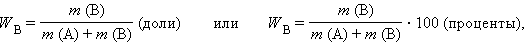 где m (B) и m (A) – масса растворенного вещества B и масса растворителя A.
Объемная доля растворенного вещества σ (B) выражается в долях единицы или объемных процентах:
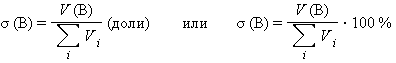 где Vi – объем компонента раствора, V (B) – объем растворенного вещества B. Объемные проценты называют градусами*).
Иногда объемная концентрация выражается в тысячных долях (промилле, ‰) или в миллионных долях (млн–1), ppm.
Мольная доля растворенного вещества χ (B) выражается соотношением
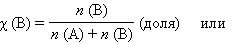 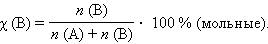 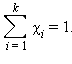 Сумма мольных долей k компонентов раствора χi равна единице
Законы Рауля
Первый закон Рауля связывает давление насыщенного пара над раствором с его составом; он формулируется следующим образом:
Если упругость пара растворенного вещества очень мала PB << PA, то его парциальным давлением можно пренебречь (нелетучий компонент), и тогда упругость пара над раствором будет зависеть только от парциального давления растворителя:
получаем
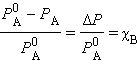 Второй закон Рауля
Второй закон Рауля определяет  зависимость температуры кристаллизации и кипения раствора от концентрации растворенного вещества: Повышение температуры кипения и понижение температуры кристаллизации разбавленных идеальных растворов пропорциональны моляльной концентрации растворенного вещества.                         Δtкип = Ккип·Сm,                      Δtкp = Ккр·Сm.
Здесь Сm -моляльная концентрация раствора (моль/кг); Ккип - эбуллиоскопическая константа или константа кипения растворителя;  Ккр - криоскопическая  константа или константа кристаллизации растворителя. 
 Для  воды  Ккип = 0,52°С,  Ккр = 1,86°С.  
 По своему смыслу эбуллиоскопическая и криоскопическая константы показывают повышение температуры кипения и понижение температуры кристаллизации раствора, моляльная концентрация которого равна единице. Используя  вышесказанное,  можно составить следующие соотношения: 
                                   tкp(у) 0С  = tкp(z) 0С   – Δ tкp ;       где   Δ tкp = tкp(z) - tкp(y)  ,  
                                   tкип. (у) 0С = tкип. (z) 0С + Δ tкип  ,   где   Δ tкип = tкип(y) - tкип(z) .
Например, 1m водный раствор любого неэлектролита закипает при температуре 100,52°С , а кристаллизуется при температуре  –1,86 °С.
Разбавленные растворы
раствор с низким содержанием растворённого вещества. Отметим, что не всегда разбавленный раствор является ненасыщенным — например, насыщенный 0,0000134М раствор практически нерастворимого хлорида серебра является очень разбавленным. Граница между разбавленным и концентрированным растворами весьма условна
В физической химии важную роль играет понятие предельно разбавленного раствора, то есть раствора, в котором молекулы растворенного вещества не взаимодействуют, а после добавления бесконечно малого количества растворённого вещества возникает взаимодействие. В таком растворе растворитель подчиняется законам поведения идеальных растворов, а растворенное вещество — не подчиняется. В частности, к растворенному веществу в предельно разбавленном растворе не применим закон Рауля, а давление его пара над раствором может быть описано законом Генри:
где    — давление пара растворенного вещества,    — мольная доля его,    — постоянная Генри.
Пониженное давление насыщенного пара растворителя
Над чистой жидкостью при данной температуре сущест­вует определенное давление или упругость насыщенного пара. При растворении какого-либо вещества в любом растворите­ле происходит понижение концентрации молекул раствори­теля в единице объема, что уменьшает количество молекул, переходящих в единицу времени из жидкости в пар; кроме того, испарение растворителя затрудняется вследствие взаи­модействия растворенного вещества с растворителем. В ре­зультате этого давление насыщенного пара растворителя над раствором оказывается всегда меньшим, - чем над чистым растворителем.
Причем понижение давления пара в силу вышеуказанных причин будет тем больше, чем больше концентрация растворенного вещества в растворе. Эта зависимость была сформулирована Раулем: относительное понижение давления пара растворителя равно отношению числа молей растворенного вещества к сумме числа молей растворителя и растворенного вещества, т е:
р0 – р / р0 = n2 / n1 + n2 (35)
р0 - давление пара над чистым растворителем,
р - давление пара над раствором,
n1 - число молей растворителя
n2 - число молей растворенного вещества.
Понижение давления пара над раствором приводит к повышению температуры кипения и понижению температуры замерзания раствора по сравнению с чистым растворителем. Относительное понижение давления пара для раствора не зависит от природы растворенного вещества, растворителя и температуры. Растворы, которые подчиняются закону Рауля являются идеальными. Закон Рауля соблюдается тем точнее, чем более разбавлен раствор.